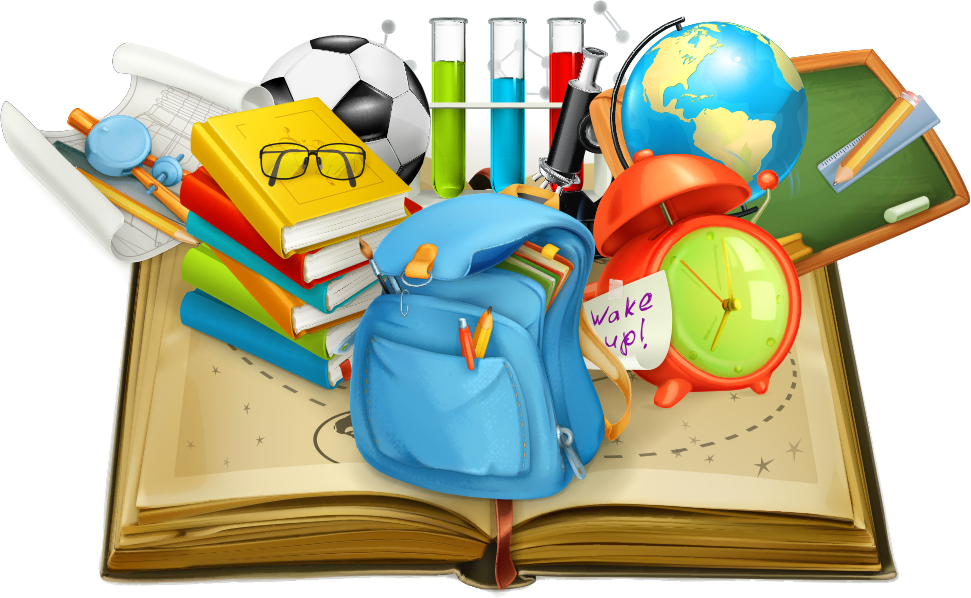 Выявление и сопровождение одаренных учащихся  с целью  их подготовки  к участию в олимпиадах в начальной школе.
Учитель начальных классов «МЛ №148 г. Челябинска»
Королева Галина Александровна
Перед учителем начальных классов стоят следующие задачи: *своевременное выявление одарённых детей; *использование на уроке дифференциации на основе индивидуальных      особенностей детей;  *организация разнообразной внеурочной и внешкольной деятельности.
Этапы выявления и сопровождения одаренных детей в современной школе
1-й этап – диагностический - 
предполагает открытие одаренности ребёнка во время педагогического наблюдения, проведения различных интеллектуальных игр, олимпиад, позволяющих учащимся проявить свои способности. На этом этапе проводится индивидуальная оценка творческих возможностей и особенностей  ребенка психологом.
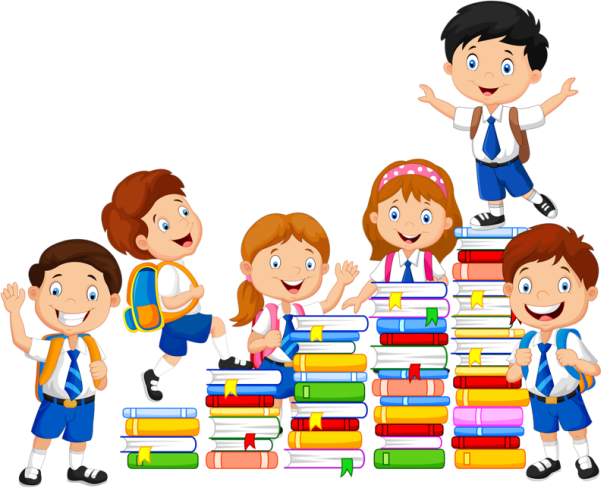 2-ой этап - создание условий для развития одаренных детей: 
проведение развивающей работы с ребенком в кружке, на факультативных занятиях. На этом этапе работы с одаренными детьми основная роль отводится педагогам, задача которых  совершенствовать их способности в совместной деятельности со сверстниками и научными руководителями. 
Практические приемы на уроках.
Прием «Особое задание». Одаренные ученики получают право на выполнение особо сложного  тренировочного или творческого задания . Например, из упражнения, данного всему классу, выписать слова, в которых все согласные звуки твёрдые. 
Прием «Энциклопедист». Самостоятельный поиск дополнительного материала учащимся для решения усложнённых заданий или дополнения к уроку.
 Прием «Три уровня домашнего задания». Одновременно домашнее задание двух или трех уровней. Первый уровень - обязательный минимум, второй уровень задания – тренировочный: его выполняют ученики,  без особых трудностей осваивающие программу. Третий уровень это - творческое задание. Обычно оно выполняется по желанию и стимулируется высокой оценкой и похвалой. Например, составь для одноклассников словарный диктант из 8-10 слов на изучаемую тему.
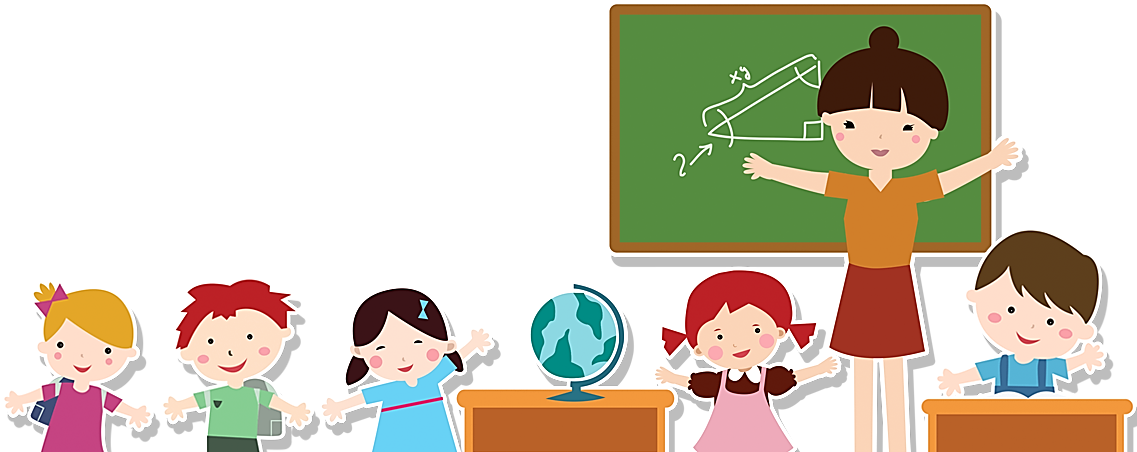 3-й этап - анализ промежуточных результатов сопровождения развития одаренного ребенка. 
	На этом этапе психологи, педагоги проводят в конце учебного года, а по необходимости чаще, диагностику успешности развития одаренности ребенка,  дают рекомендации по сопровождению его развития. Педагоги организуют в школе разнообразные формы презентаций успешности развития способностей ребенка: выставки работ, фестивали, итоги олимпиад и др. Все данные учителя регистрируют в «Портфолио ученика».
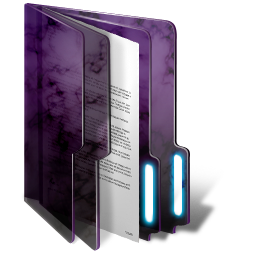 Формы работы с одаренными учащимися:
творческие мастерские;
групповые занятия по параллелям классов с сильными учащимися;
индивидуальные и групповые занятия по предметам ;
факультативы;
предметные кружки ;
занятия исследовательской деятельностью;
конкурсы;
интеллектуальный марафон;
научно-практические конференции;
участие в олимпиадах.
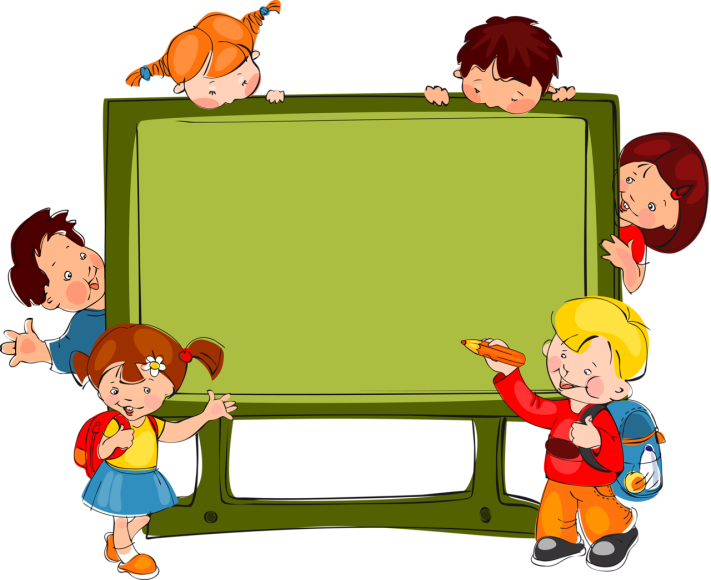 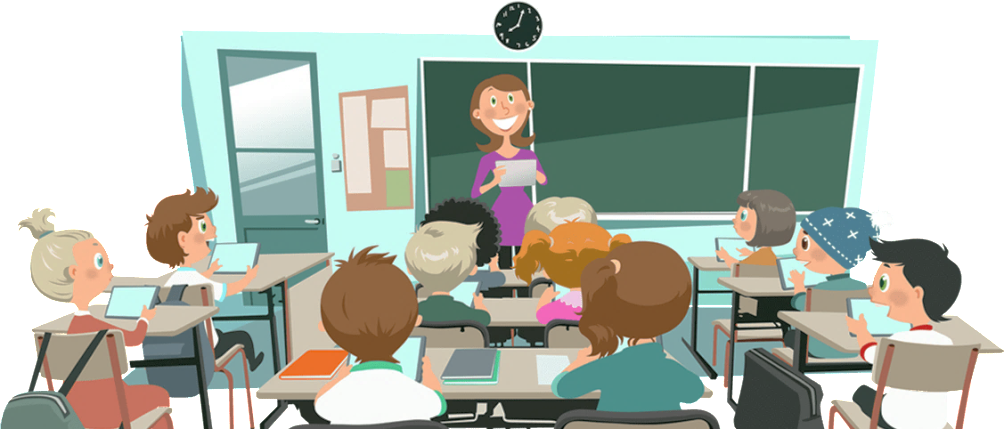 В соответствии с ФГОС факультативные занятия и предметные кружки в школах становятся основной формой дифференциации обучения и  выполняют важные функции в развитии одаренности.
 	Одна из них состоит в том, что одаренные учащиеся повышают уровень изучения отдельных предметов и могут успешно готовиться к предметным олимпиадам и конкурсам. 
	Вторая функция – мотивирующая: возникает потребность в  познании, творчестве, и это формирует устойчивую познавательную мотивацию к дальнейшему развитию. 

	Важнейшим средством развития одаренности ребенка является проведение предметных олимпиад. Олимпиада развивает у школьников интерес к предмету, знакомит с нетрадиционными заданиями и вопросами, пробуждает желание работать с дополнительной литературой; даёт   расширение кругозора, сравнение собственных достижений с успехами других ребят.
Поделюсь личным опытом по выявлению и сопровождению одаренных учащихся  с целью их подготовки к участию в олимпиаде по русскому языку в начальной школе.
Кружок организуется  из учащихся параллельных классов по результатам отборочного тура олимпиады. Основу составляют школьники, мотивированные на изучение русского языка. Эти занятия проводятся один раз в неделю во внеурочное время в непринужденной обстановке, что создает атмосферу большой заинтересованности в работе.  Материал кружковых занятий имеет широкий тематический диапазон. Задания подобраны так, чтобы максимально охватить основные разделы школьного курса. 
	Примерные пособия:
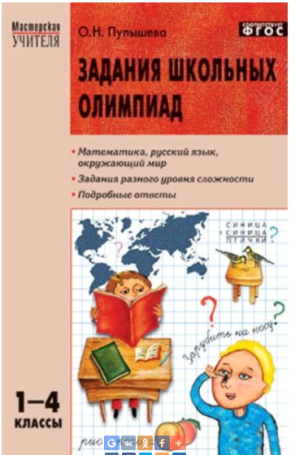 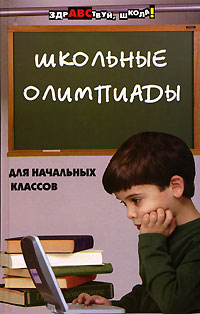 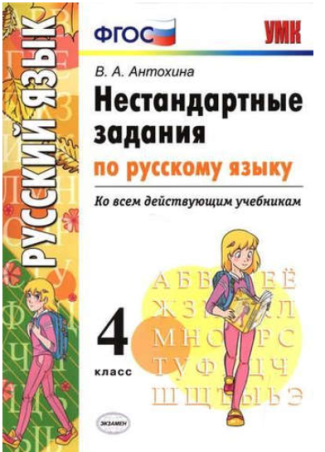 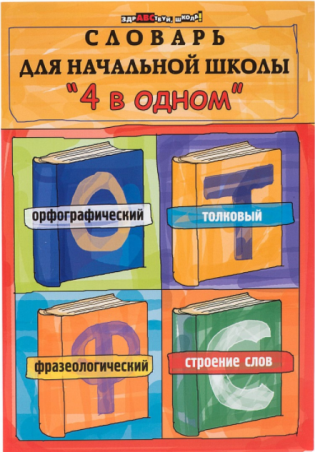 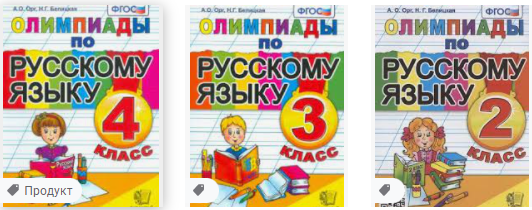 На занятиях используются современные оценочные средства: задания школьных и дистанционных олимпиад различного уровня, тесты, тренажеры.
	Занимательность является одним из основных условий пробуждения и поддержания интереса к внеклассной работе, и достигается главным образом путем использования  игр, шарад, ребусов, загадок, а  также путем привлечения средств наглядности - картин, слайдов, презентаций. 
	Однако занимательность не сводится к развлекательности, она  удовлетворяет интеллектуальные запросы учащихся, развивает у них любознательность.
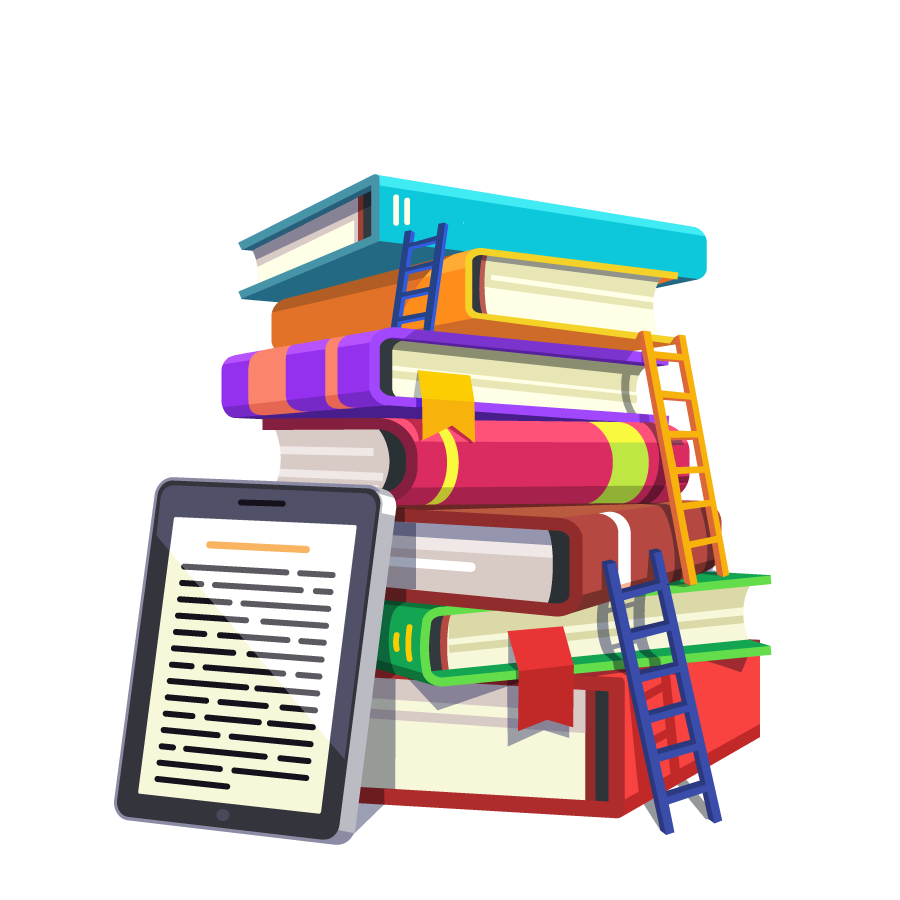 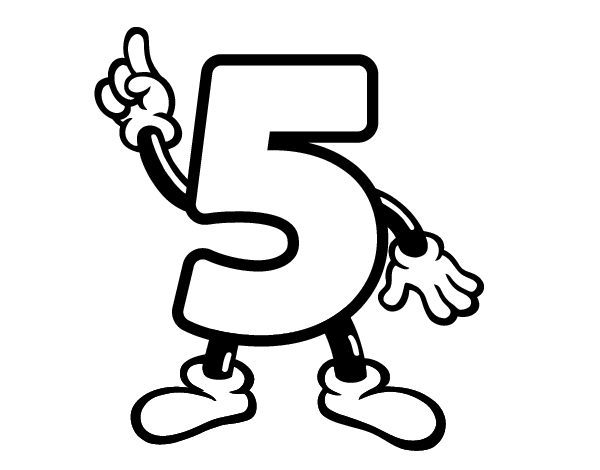 Для оценки эффективности занятий можно использовать следующие показатели:
– степень помощи, которую оказывает учитель учащимся при выполнении заданий: чем помощь учителя меньше, тем выше самостоятельность учеников и, следовательно, выше развивающий эффект занятий;
– поведение учащихся на занятиях: живость, активность, заинтересованность школьников обеспечивают положительные результаты занятий;
– косвенным показателем эффективности данных занятий может быть повышение успеваемости по разным школьным дисциплинам, повышение активности,  внимательности.

Проведенный промежуточный анализ результативности реализуемого проекта позволил отметить следующие достижения:

-выявлена положительная динамика в качестве обученности  учащихся по предмету «русский язык», что является важным и значимым как для самих обучающихся, так и для их родителей;
-отмечено повышение мотивации учеников к изучению  русского языка ;
-ребята получили начальный опыт подготовки и участия в  турнирах по русскому языку.

	Было выявлено, что выраженный интерес к предмету и высокую мотивацию к приобретению знаний имеют несколько учеников, что может свидетельствовать о том, что данные дети являются способными, а возможно и одаренными (для подтверждения этого требуется продолжить исследование).
	Сущность данного опыта в создании условий, обеспечивающих выявление и развития одарённых детей, включая детей, чья одарённость на настоящий момент может быть ещё не проявившейся, а также просто способных детей, в отношении которых есть серьёзная надежда на дальнейший скачок в развитии их способностей.
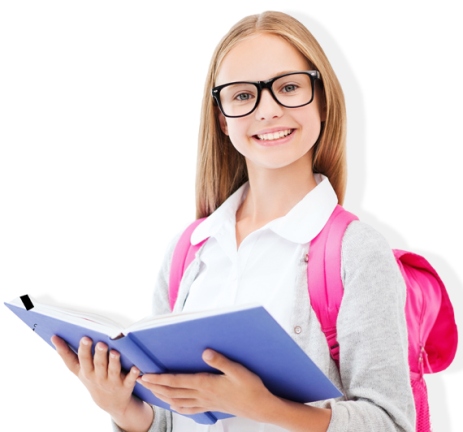 Проводимая мной работа с высокомотивированными и одаренными учащимися дала положительные результаты. 
	Удалось наиболее полно реализовать творческий потенциал учащихся, о чем свидетельствуют, в частности, удачные выступления ребят: заняты призовые места на районных олимпиадах по  математике: 
в 2010 году Майоров Алексей, 
в 2012 году Башмакова Мария и Ткачук Мирон, 
в 2014 году Костромин Фёдор; 
по окружающему миру в 2010 году Гайсин Вячеслав; 
место победителя районного этапа по русскому языку в 2014 году Сафонова Ангелина.   
Призеры городского этапа Всероссийской олимпиады школьников по математике:
в 2011-2012 учебном году: Ткачук Мирон, 
в 2013-2014 учебном году: Костромин Фёдор; 
по русскому языку в 2017-2018 учебном году Сатонина Анна.
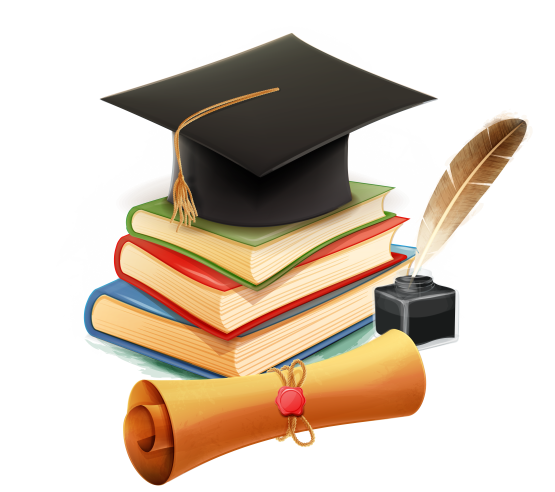 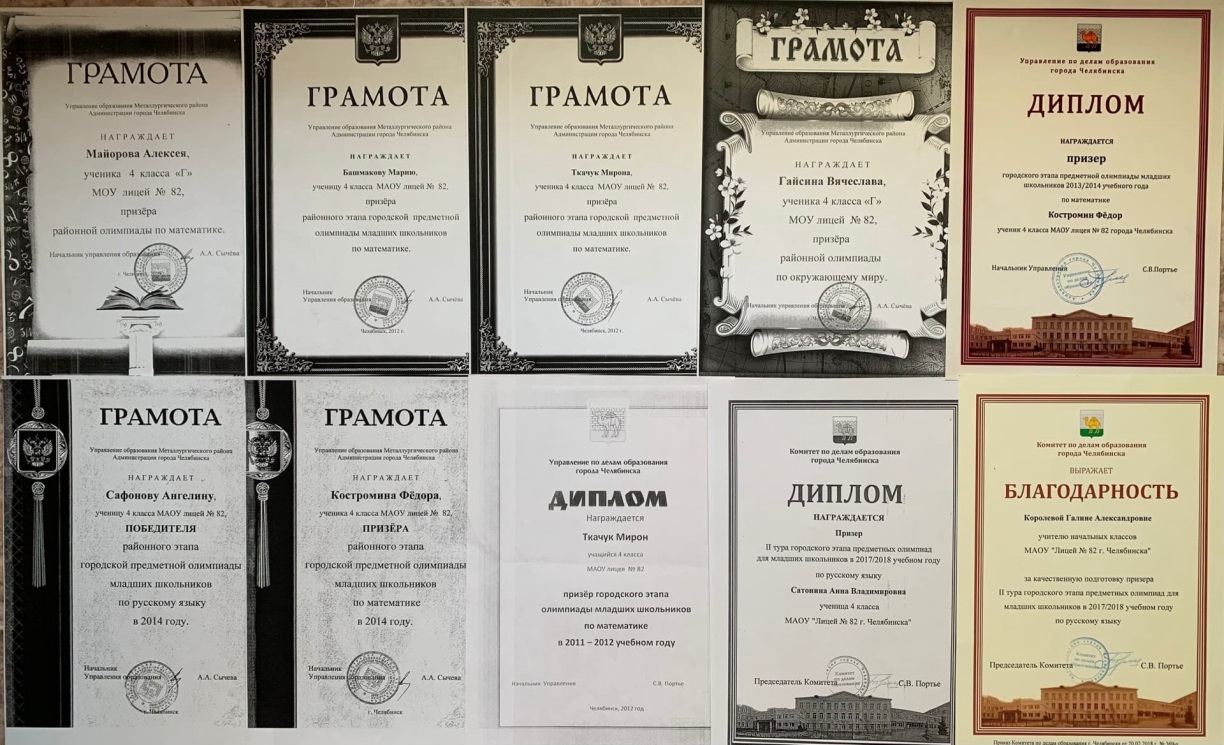 За период работы с одаренными и высокомотивированными учащимися мной были сделаны следующие выводы:

 работа должна носить систематический характер на протяжении всего процесса обучения,
 работа с одаренными учащимися должна проводиться как на уроке, так и во внеурочное время;
 целесообразно проводить занятия, как с группой учащихся, так и индивидуально.
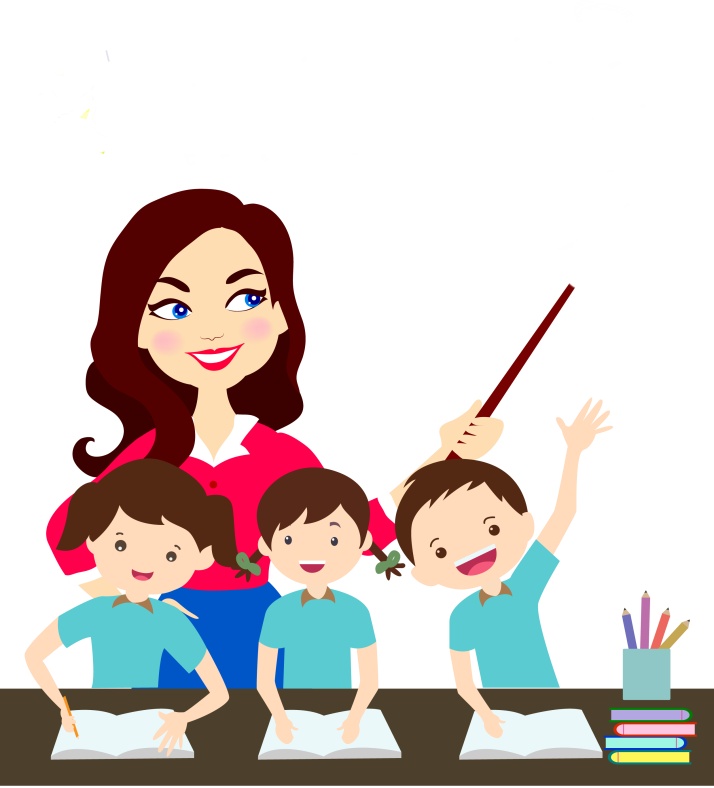